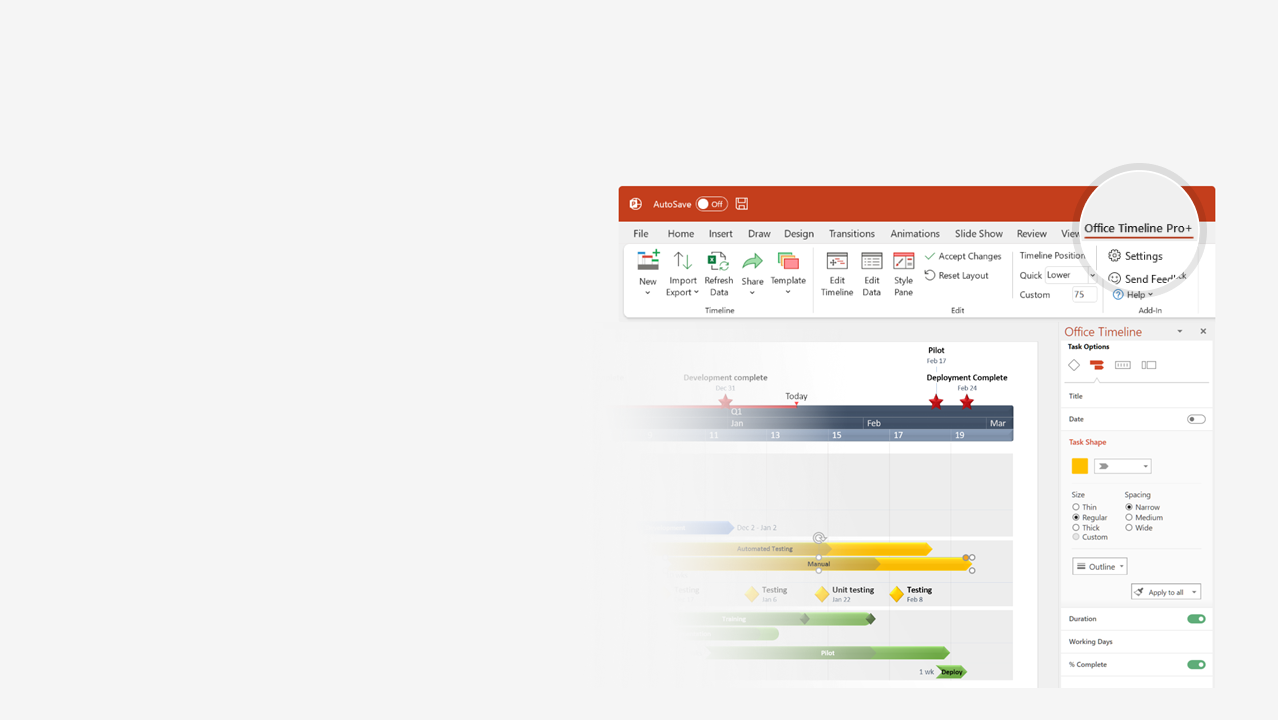 How to update this template in seconds
1
The Office Timeline add-in for PowerPoint will help you edit it with just a few clicks.
Get your free 14-day trial of Office Timeline here: https://www.officetimeline.com/14-days-trialRe-open this template, and create your impressive PowerPoint visual in 3 easy steps:
Click the Edit Data button on the Office Timeline tab.
Use the Data and Timeline views to edit swimlanes, milestones and tasks.
2
Click Save to instantly update the template.
3
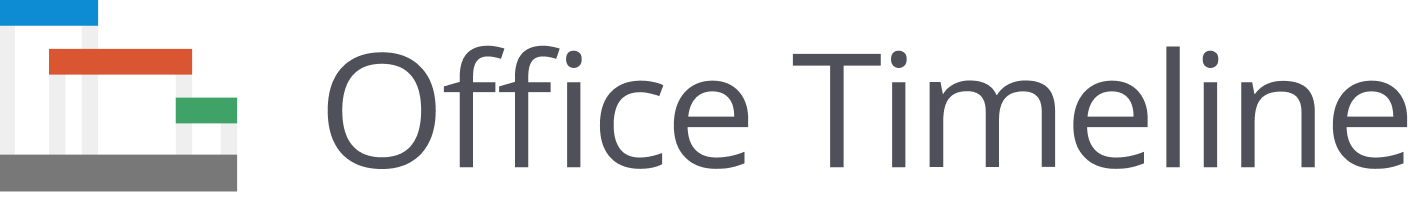 Program Management Plan Template
5/22 - 11/22
Coding
142 days
80%
11/22 - 3/23
System Design
73 days
73%
3/23 - 8/23
Code Improvements
129 days
56%
8/23 - 11/23
Integration with Website
77 days
15%
8/23 - 10/23
Stabilization
47 days
35%
10/23 - 2/24
User Acceptance
98 days
67%
1/24 - 5/24
Documentation
105 days
30%
Submission
Online Testing
11/25/22
5/20/23
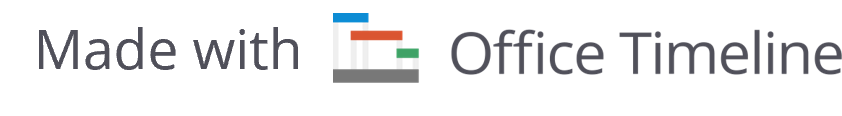 Kick-Off
Minimal Prototype
Release Web Prototype
Release
5/1/22
9/30/22
3/1/23
3/15/24
2022
2023
2024
Q2
Q3
Q4
Q1
Q2
Q3
Q4
Q1
Q2
Apr
Jul
Oct
Jan
Apr
Jul
Oct
Jan
Apr
Today
10/30/22
7/22/23
1/1/24
Integration
Validation
Exec Review